Структурное подразделение детский сад «Солнышко» ГБОУ СОШ № 9 г. Кинеля
Родительский клуб «Содружество»
Музыкальный руководитель
Бурмистрова Л. С
2016 г
2
Какими бы прекрасными ни были  наши дошкольные учреждения самыми главными мастерами,   формирующими    разум, мысли малышей, являются мать и отец.
                                     В. А. Сухомлинский
Выводы анкетирования:
- в большинстве случаев родители безынициативны в организации совместной с ребенком деятельности;
- в семье взрослые испытывают трудности в организации игровой деятельности вместе с ребенком;
- во многих семьях преобладает дефицит общения родителей с детьми.
Цель: 


Вовлечь родителей в воспитательно-образовательный процесс



Срок реализации : 4 года .
Задачи:

1.Разнообразить формы дифференцированной работы с родителями, чтобы пробудить интерес к жизни детей в дошкольном учреждении
2. Воспитывать добрых, отзывчивых детей, любящих и уважающих своих близких.
3. Повышать педагогическую культуру родителей
4. Стимулировать родителей как участников единого образовательного пространства, к поиску оптимального стиля общения с ребенком.
Основные направления деятельности клуба
* оказание психолого – педагогической помощи помощи родителям;
*пропаганда положительного опыта семейного воспитания;
*организация общения детско – родительского коллектива в ходе различных игр и продуктивной деятельности; 
*обогащение семейного досуга.
Формы    работы:
Заседания клуба (праздники, досуги)
   Консультации (специалисты ДОУ)
   Индивидуальная работа с родителями, беседы
   Открытые просмотры НОД
   Конкурсы
   Выставки
   Информационная работа (сайт ДОУ,        родительский уголок в группе)
   Фонотека
   Мастер – классы родителей и педагогов по увлечением и интересам
   Анкетирование
.
Члены клуба дети и родители группы № 4
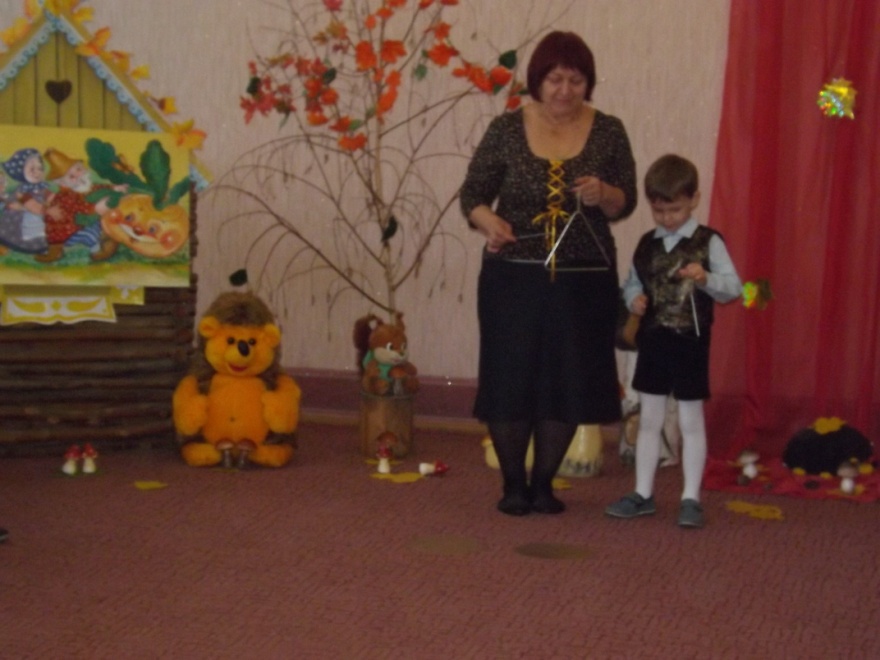 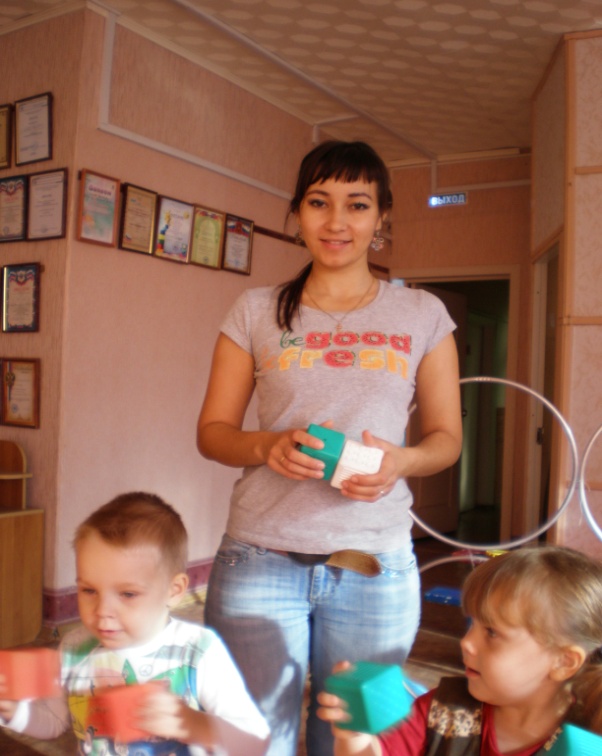 Кадровое обеспечение:
воспитатель,
 музыкальный руководитель,
инструктор по физической культуре,
педагог – психолог
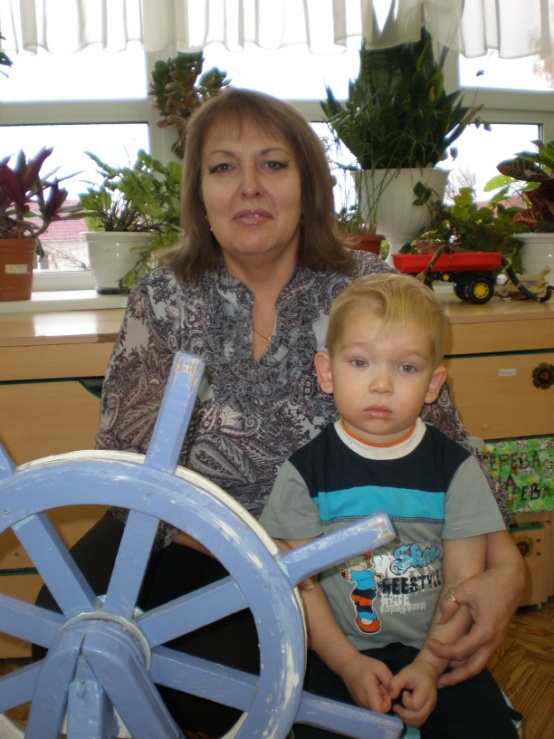 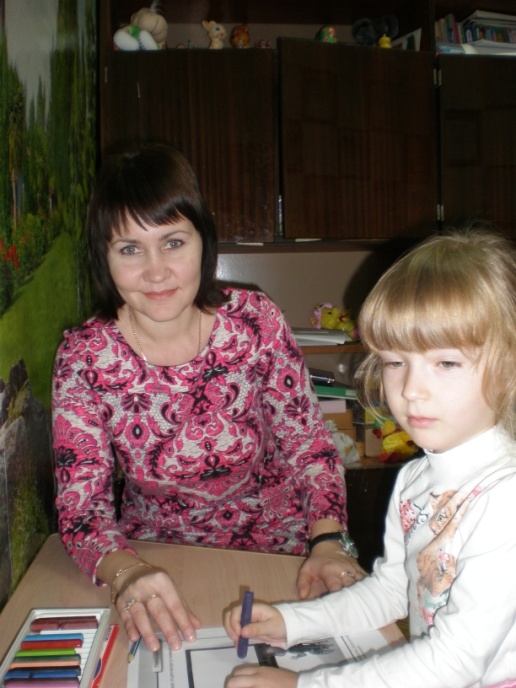 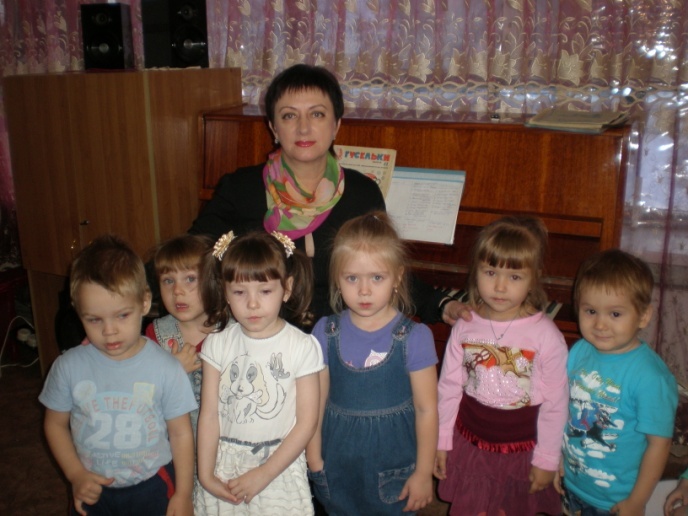 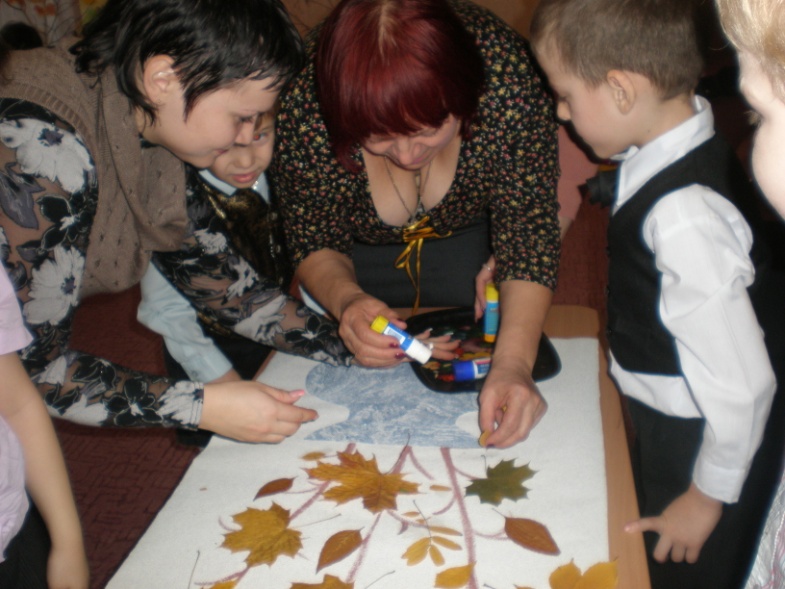 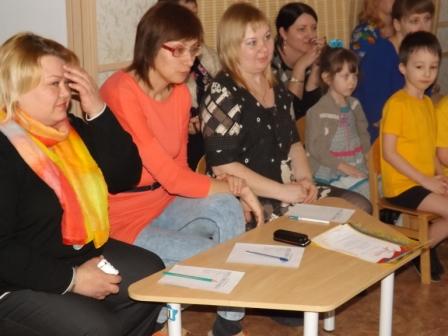 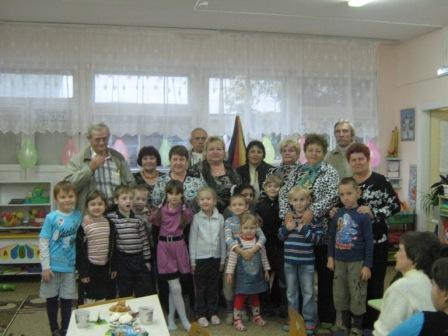 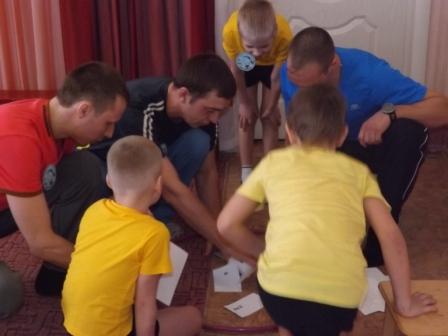 «Нашу маму не узнать»
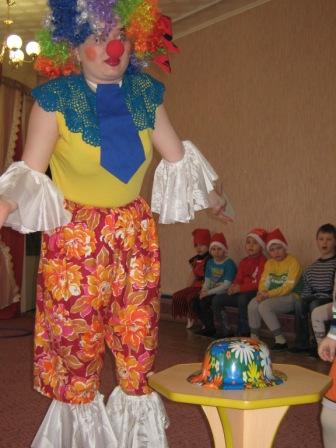 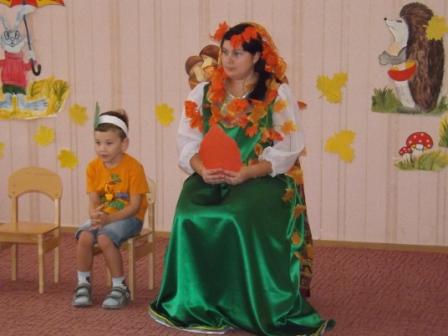 Критерии эффективности работы  Клуба:- высокая посещаемость родителями всех планируемых заседаний;- использование родителями предложенных рекомендаций в работе с детьми;- положительная оценка семьи и отзыва на дальнейшее сотрудничество с ДОУ.
Спасибо за внимание!!!